RAI - koulutusmalli
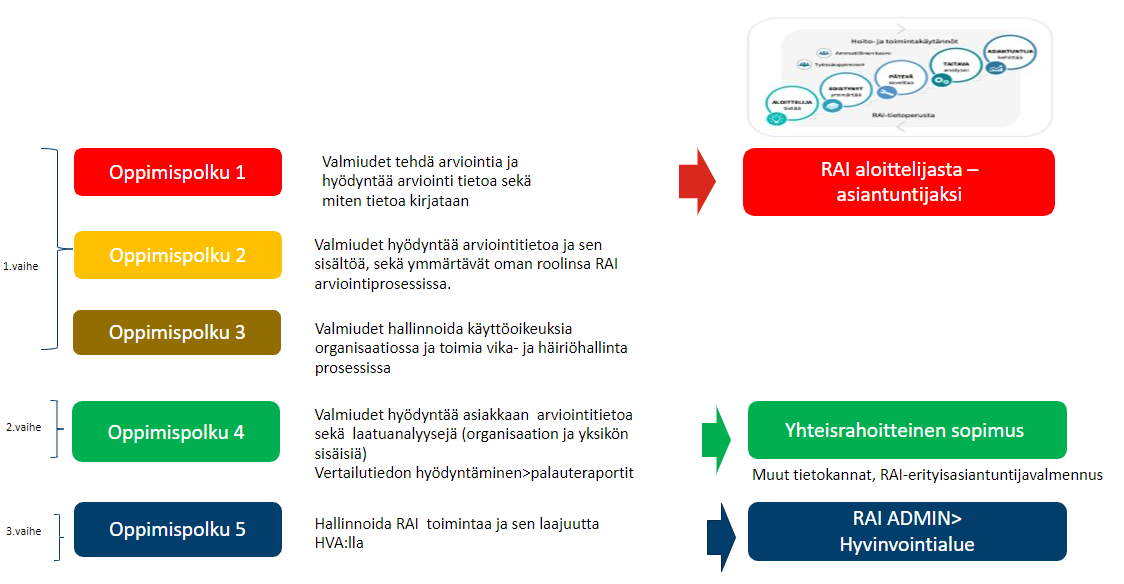 Kilpeläinen T, päivitetty 8.4.2022